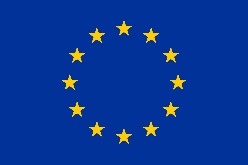 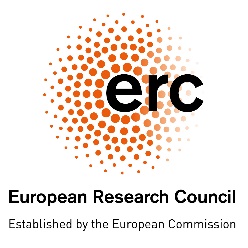 Scalable Pseudorandom Quantum States
Zvika Brakerski
Omri Shmueli
Weizmann Institute of Science
Tel Aviv University
Efficiently Generating Quantum Randomness
Efficiently generating a truly random quantum state is impossible.
Space of states is too big.
2
Efficiently Generating Quantum Randomness
3
Pseudorandom Quantum States (PRS) [Ji, Liu, Song 2018]
4
Pseudorandom Quantum States (PRS)
Applications include: 
Simulating thermalized quantum states.
Quantum money.

Known to exist based on post-quantum one-way functions [Ji-Liu-Song-18, Brakerski-S-19].
5
Pseudorandom Quantum States (PRS)
6
Scalable PRS Generator
7
Known Constructions are not Scalable
random phase
stationary amplitude
8
Known Constructions are not Scalable
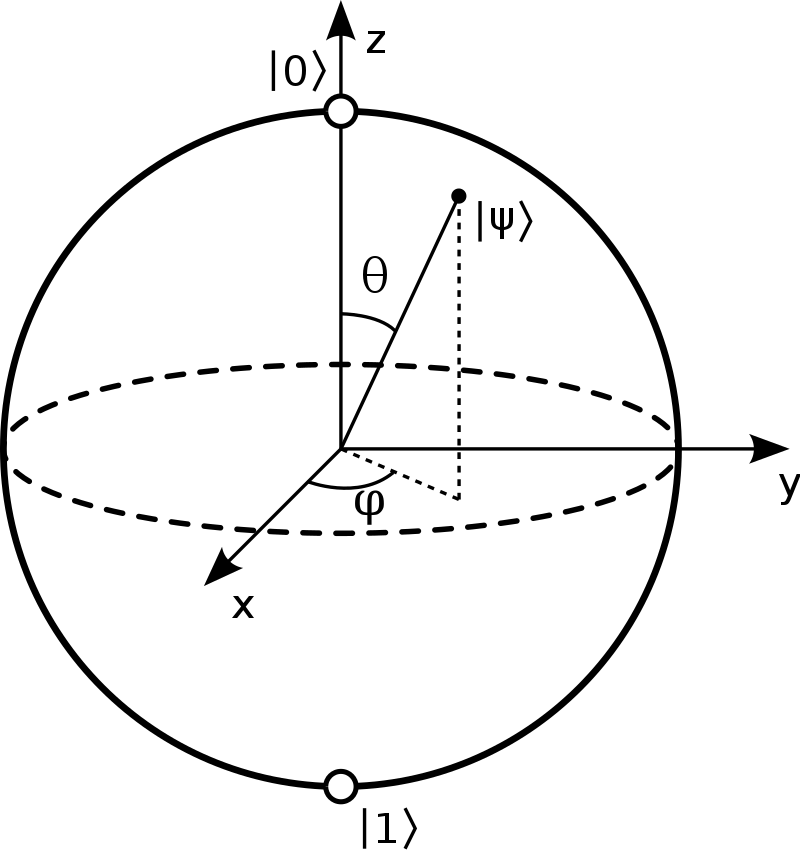 What is the 
performance
for 1 qubit?
9
Known Constructions are not Scalable
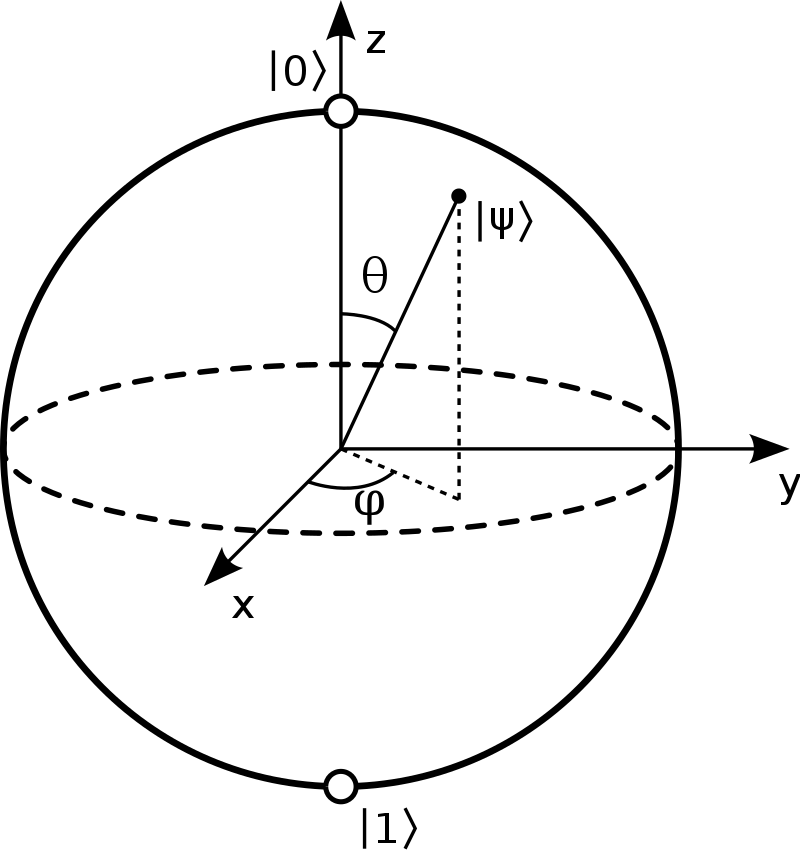 Covers at most a ring in the Bloch sphere.

Easy to distinguish from random state!
10
Known Constructions are not Scalable
stationary amplitude
random phase
random phase
and amplitude
11
Our Results
This Work
We define and explore the notion of scalability in random quantum state generation.

We show a framework for constructing scalable random quantum objects.
13
Main Theorems
14
Asymptotically Random State Generator
15
Asymptotically Random State Generator
16
Scalable ARS Generator
17
Our Scalable ARS Generator
18
Our Scalable ARS Generator
Scalable ARS Generator
20
Scalable ARS Generator
21
Scalable ARS Generator
22
Oracle Access to a Spherically Symmetric Vector
23
Oracle Access to a Spherically Symmetric Vector
24
Gaussian State Generation
25
Quantum Rejection Sampling
26
Gaussian State Generation
27
Gaussian State Generation
28
Gaussian State Generation
29
Gaussian State Generation
30
Gaussian State Generation
31
Scalable ARS Generator Algorithm
32
Thanks for listening!